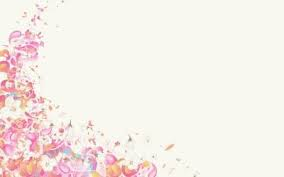 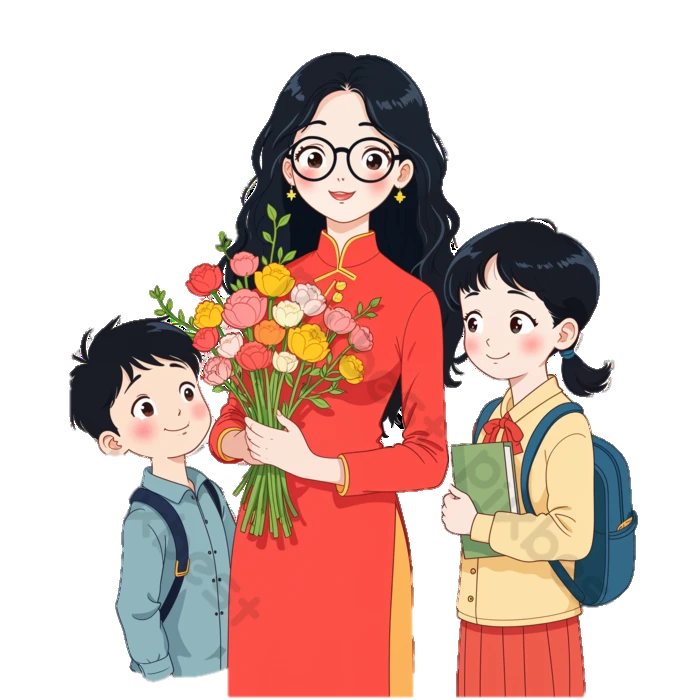 Chào mừng quý thầy cô về tham dự sinh hoạt chuyên môn tại trường tiểu học Hương Xuân
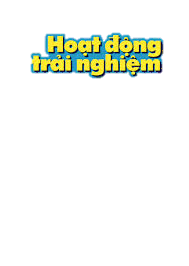 KHỞI ĐỘNG
CỤM CHUYÊN MÔN SỐ 3
BÁO CÁO CHUYÊN ĐỀ 
NÂNG CAO CHẤT LƯỢNG TIẾT DẠY 
HOẠT ĐỘNG TRẢI NGHIỆM
GIÁO VIÊN BÁO CÁO: ĐINH THỊ THU HOÀI
ĐỀ CƯƠNG BÁO CÁO
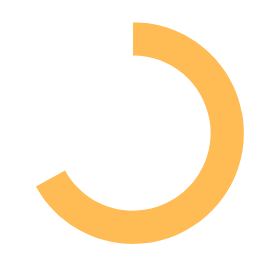 KHÁI QUÁTCHUNG
1
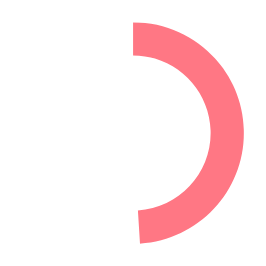 MỘT SỐ YÊU CẦU 
KHI THIẾT KẾ
3
MỘT SỐ HÌNH THỨC, 
PHƯƠNG PHÁP SỬ
 DỤNG KHI TỔ CHỨC
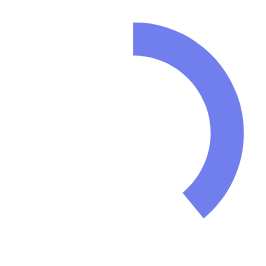 2
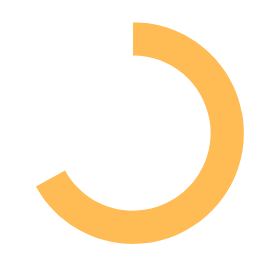 4
KẾT LUẬN
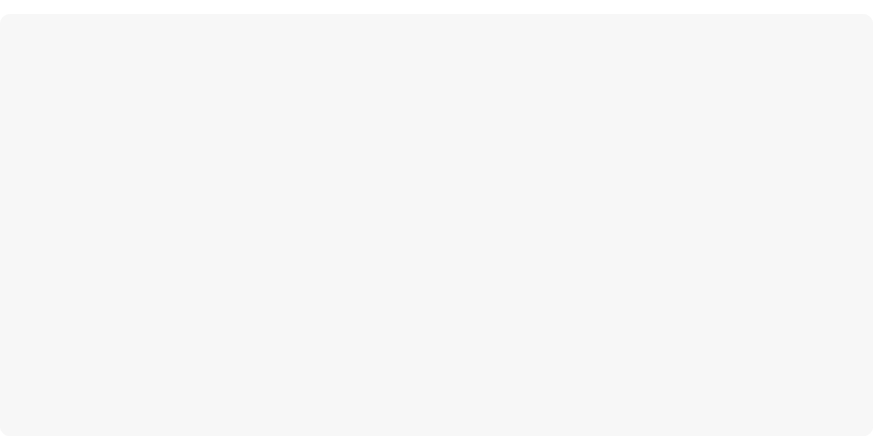 I. KHÁI QUÁT CHUNG
Hình thành, phát triển các phẩm chất chủ yếu, năng lực chung và các năng lực đặc thù cho học sinh
1
Khám phá
MỤC TIÊU,
 ĐẶC ĐIỂM
Sinh hoạt dưới cờ
Thể nghiệm, tương tác
HĐGD theo chủ đề
HÌNH THỨC
HOẠT ĐỘNG
2
Huy động tổng hợp kiến thức, kĩ năng của các môn học và lĩnh vực giáo dục khác nhau để trải nghiệm thực tiễn từ đó hình thành và phát triển các năng lực cốt lõi, năng lực đặc thù của Hoạt động trải nghiệm.
Sinh hoạt lớp
Cống hiến
PHƯƠNG THỨC 
TỔ  CHỨC
3
Hoạt động câu lạc bộ
Nghiên cứu
II. MỘT SỐ HÌNH THỨC, PHƯƠNG PHÁP SỬ DỤNG 
KHI DẠY MÔN HOẠT ĐỘNG TRẢI NGHIỆM
THAM QUAN,
DÃ NGOẠI
SÂN KHẤU 
TƯƠNG TÁC
SẮM VAI
TRÒ CHƠI
LAO ĐỘNG
CÔNG ÍCH
HỘI THI,
CUỘC THI
TỪ THIỆN,
NHÂN ĐẠO
HOẠT ĐỘNG 
GIAO LƯU
III. MỘT SỐ YÊU CẦU KHI THIẾT KẾ , TỔ CHỨC 
MỘT TIẾT DẠY HOẠT ĐỘNG TRẢI NGHIỆM
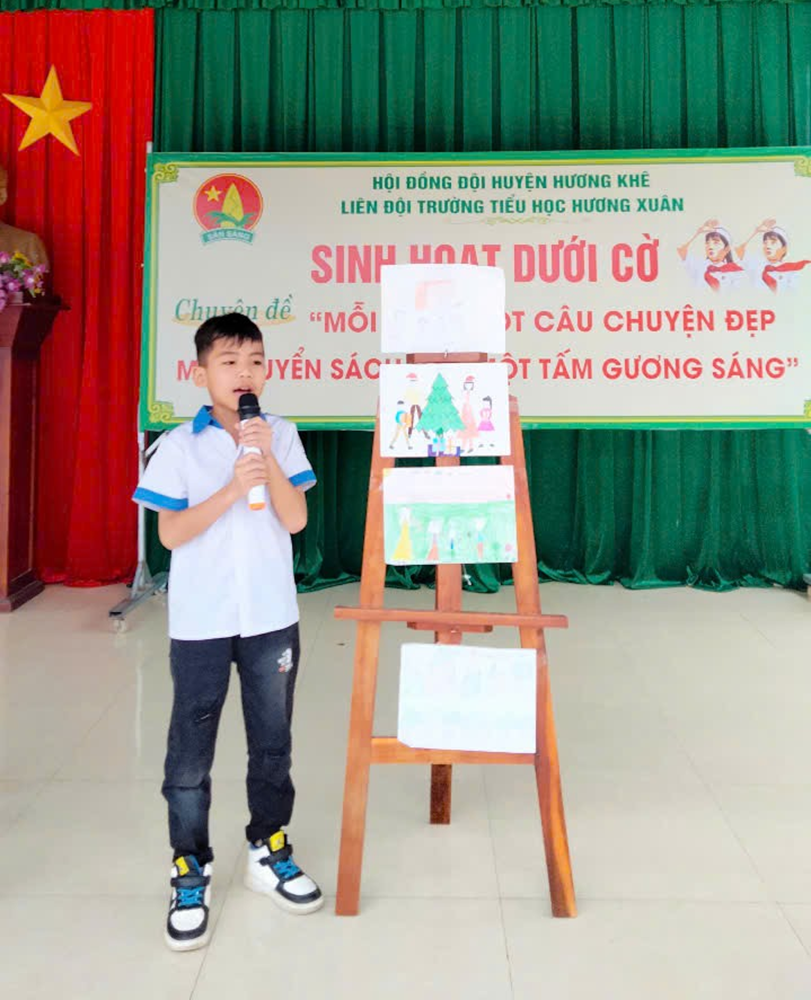 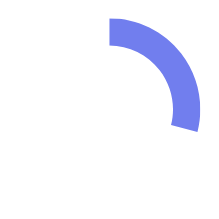 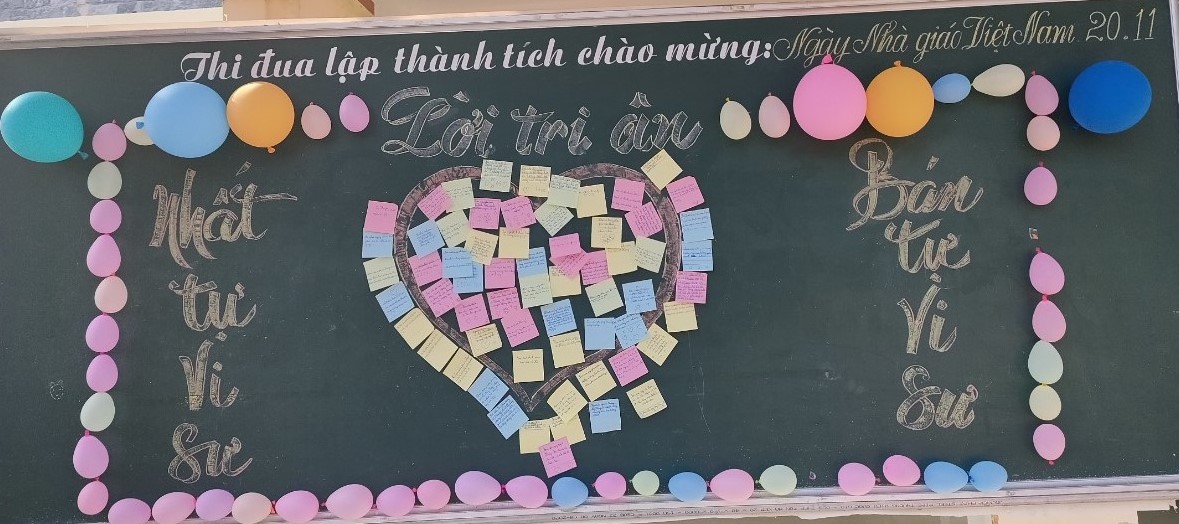 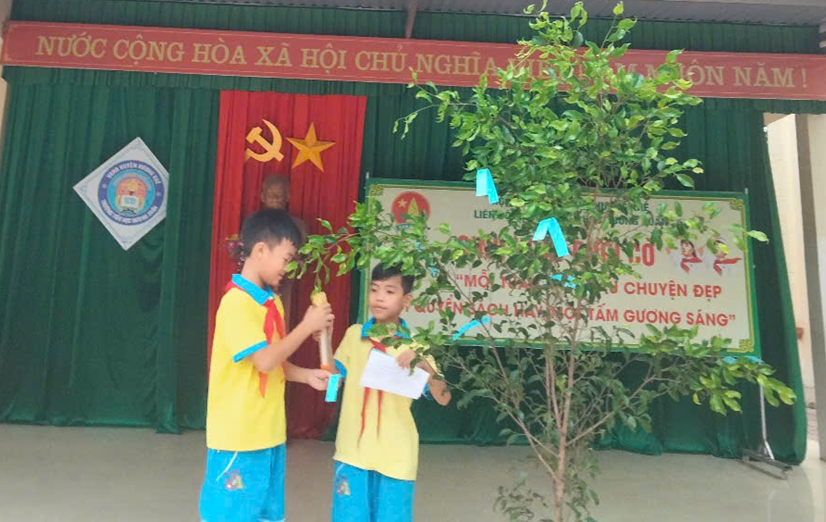 ĐẢM BẢO 
SỰ TRẢI NGHIỆM 
CỦA HỌC SINH
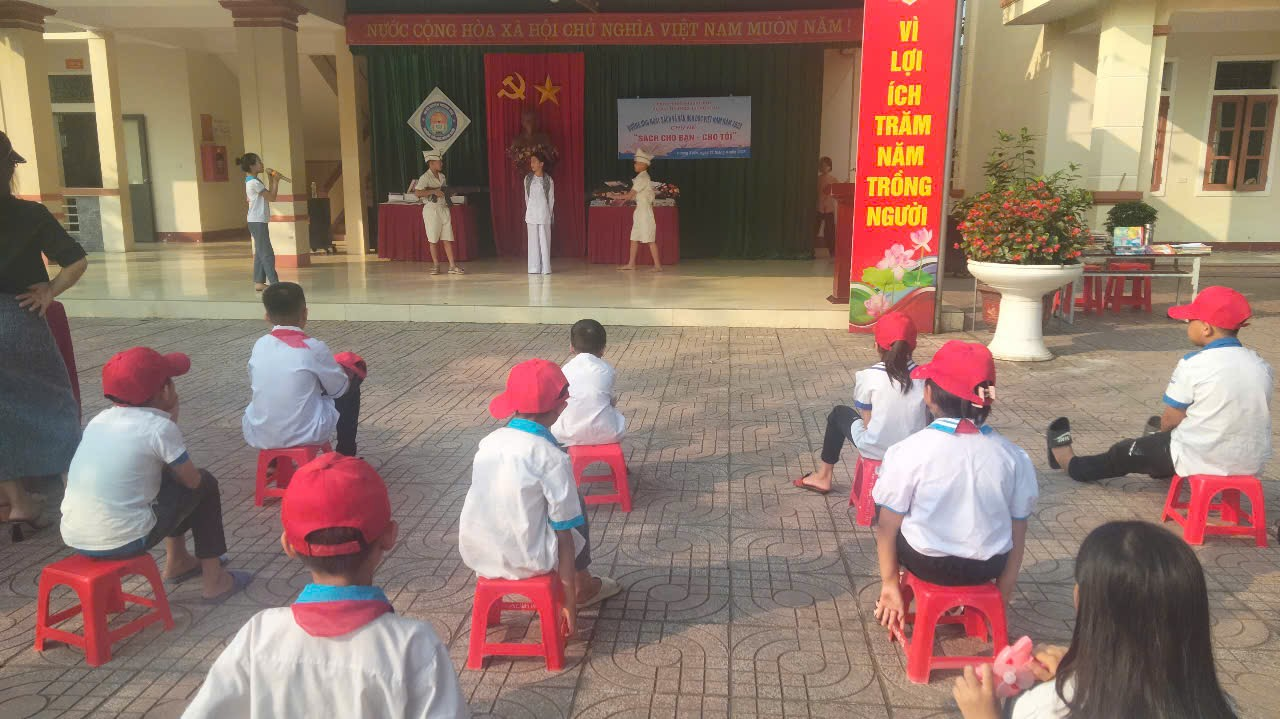 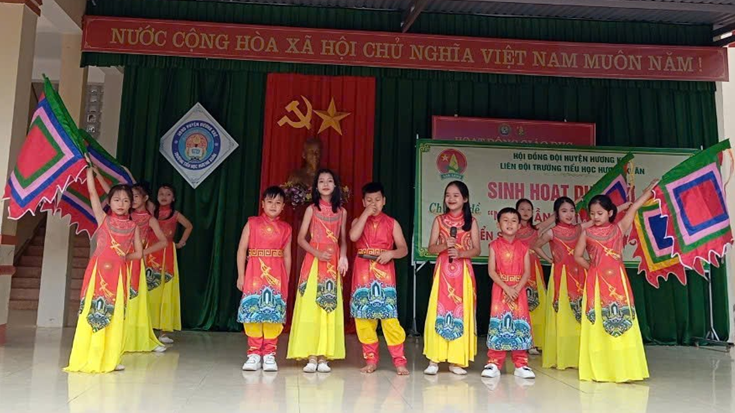 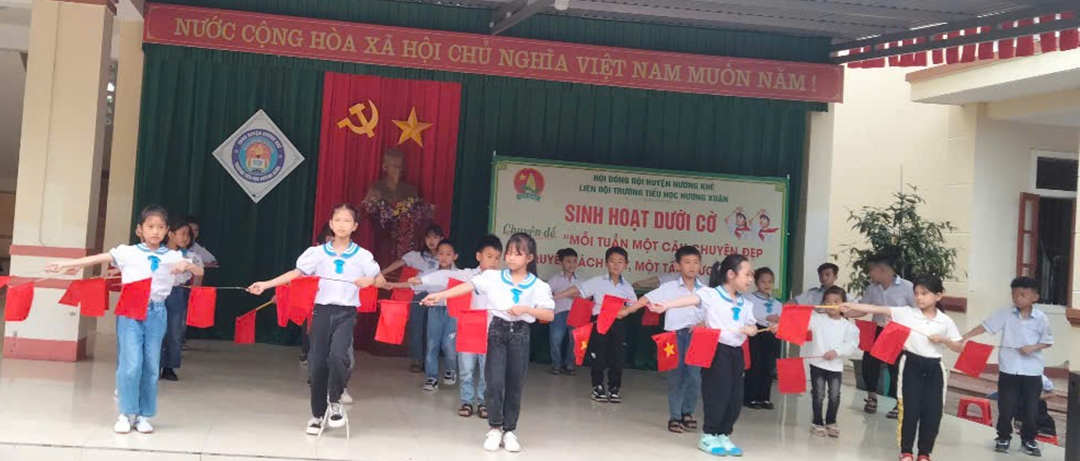 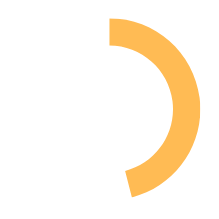 ĐẢM BẢO 
TÍNH ĐỒNG TRỤC, ĐỒNG TÂM Ở CÁC LỚP
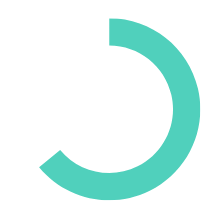 ĐẢM BẢO 
MÔI TRƯỜNG ĐỂ HỌC SINH SÁNG TẠO
CỤM CHUYÊN MÔN SỐ 3
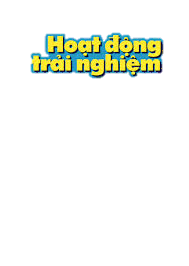 KẾT LUẬN
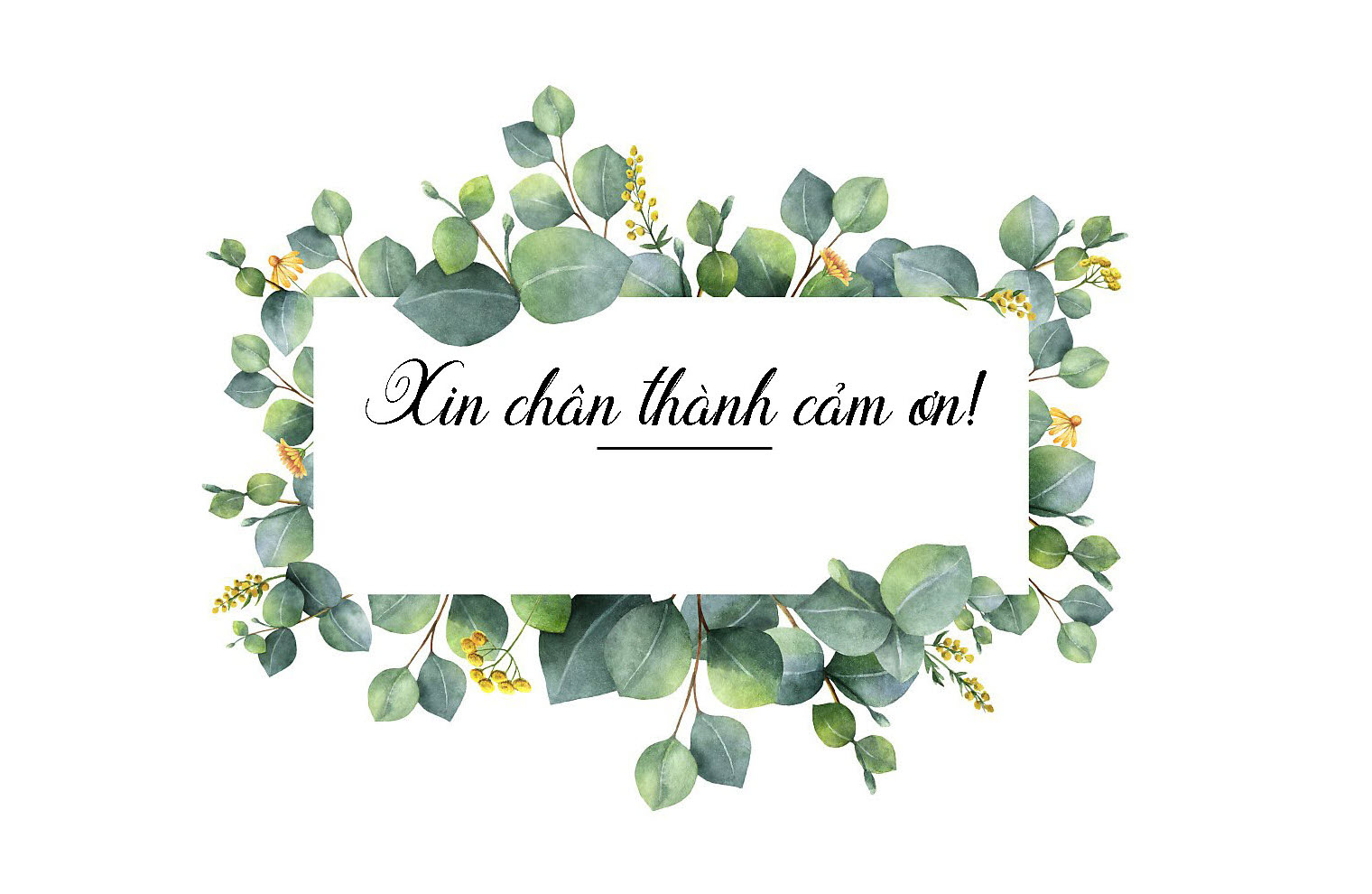